David Del Pozo
Consultant SAP FICO
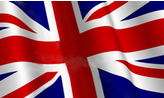 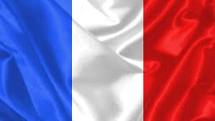 David is Computer Sciences Engineer at the Technical University of Madrid (2003) and Master in Control and Embedded Systems at SUPAERO (2007).
SAP FICO Senior Consultant with 5+ years of hands-on experience, he has participated in many global implementation programs.
Focus on :
-          Double skilled on technical IT network and server systems with 3+ years of experience for relevant customers like Telefonica and RENFE in Spain.
-          International profile : Spanish mother tongue, French fluent and full conversational in English.
-          Strong analytical skills.
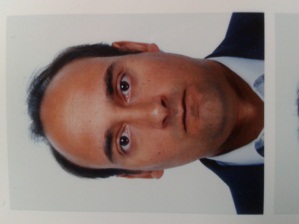 Know-how
Languages: Fluent in Spanish, English & French
Main Skills
SAP FI GL AP AR CO customizing
Understanding of Delta FICO R/3 > ECC6
New GL

Functional skills
Gathering of requirements during Greenfield projects and roll-outs.
Relevant Project
L'OREAL -  Paris - France				
Rôle : SAP FI Financial consultant Finance
Design and follow-up of specifications requested by the business of each site located in Russia, France and Brazil. 
Designing, writing specifications regarding new roll-out factories based in Russia, France and Brazil. 
Follow-up on the developments delivered by the offshore center regarding the Russian roll-out of ISIS solution.
Participating to evolution Projects concerning the Core Model ISIS Finance Solution.
Supporting interaction with external projects, granting the integration with the Core Model.
Estimating the charge overload and the complexity of new business requests regarding evolutions, functionalities and change requests. 
Designing solution, writing specifications and test scripts regarding a payments medium securization project. 
Cooperation with other teams (Admin, Dev, Purchasing, Controlling…)
Assisting new roll-outs in progress, solving incidents and anomalies. Migrating master and transactional data (LSMW, CATT). 

2010  (Avril  - Juillet)  BIOMERIEUX-  Lyon - France	
Rôle :  SAP FICO Finance Consultant
Writing functional/technical specifications regarding inbound/outbound cashflow interfaces for the release 3  (France), following-up customization documents delivered by offshore team (4 analysts) based in India (495 DCDs), customizing module FSCM-BCM. 
Executing FI-AA integration test for release 2 (EEUU/Canada).
Support Post-go live for release 1 (UK/Germany) regarding following modules:
FI-AP, FI-AR, FI-AA, inbound interface of expenses and profits, CO-PA, 12 bugs/CR correction delivered the two first weeks including 4 interface evolutions offshored. Reducing with 30% the open incidents in the first 6 weeks.
L’OREAL
BIOMERIEUX
MINISTRY OF FINANCE 
TOTAL
Main Customers
Profil
2006-2007 Control and Embedded Systems. École Nationale Supérieure de l’Aéronautique et de l’Espace. Toulouse. France.
1998-2003 Computer Sciences Engineer – Universidad Politécnica de Madrid (Bac + 5). Espagne.
            
1998  High School Virgen de Mirasierra.
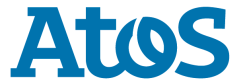